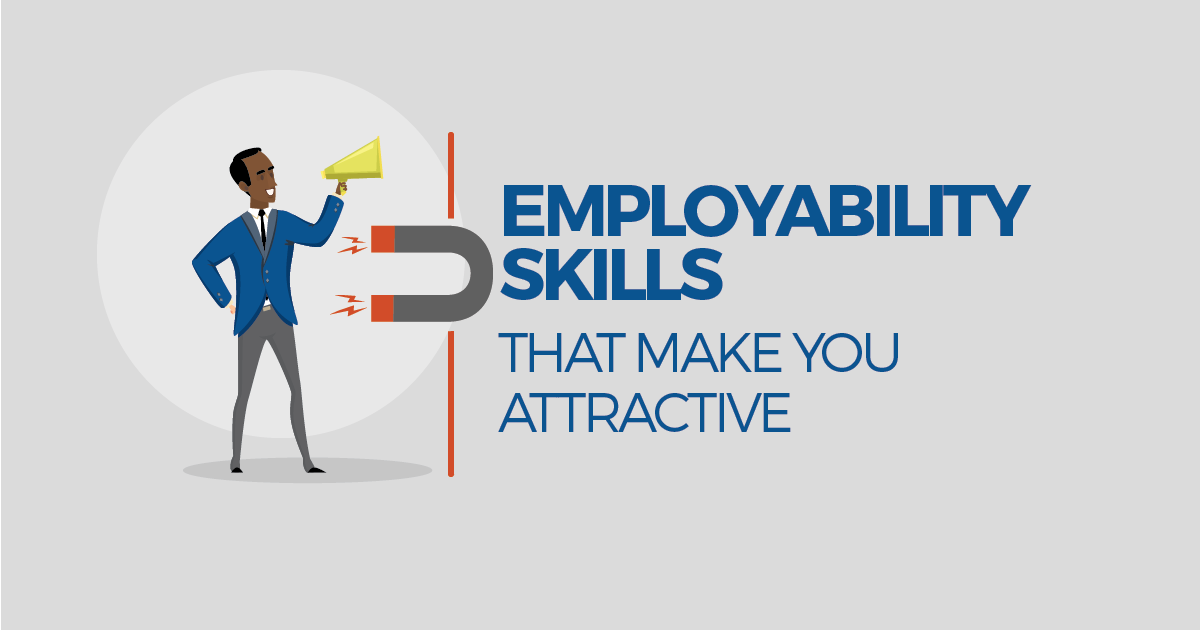 Employability refers to your ability to gain initial employment, maintain. employment, and obtain new employment if required. In simple terms, employability is about being capable of getting and keeping fulfilling work. 

“Employability is having a set of skills, knowledge, understanding and personal attributes.“

According to WIKIPEDIA Employability refers to the attributes of a person that make that person able to gain and maintain employment.
What does employability mean?
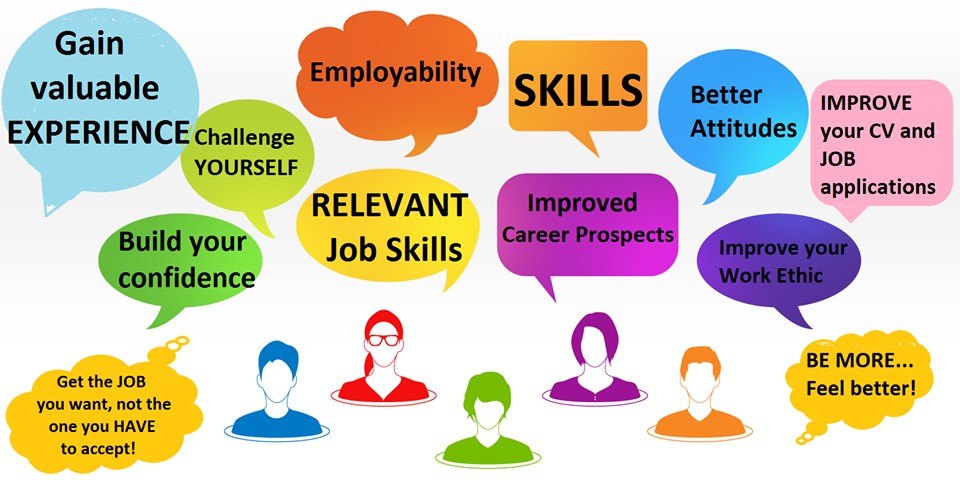 Employability skills include things like:
Good communication.
Motivation and initiative.
Leadership.
Reliability/dependability.
Following instructions.
Team work.
Patience.
Adaptability.
What are good employability skills?
3 Basic 
pillars of employability
Employability skills are the core skills and traits needed in nearly every job. These are the general skills that make someone desirable to an organization. 

Employability skills include the soft skills that allow you to work well with others, apply knowledge to solve problems, and to fit into any work environment.
What are core employability skills?
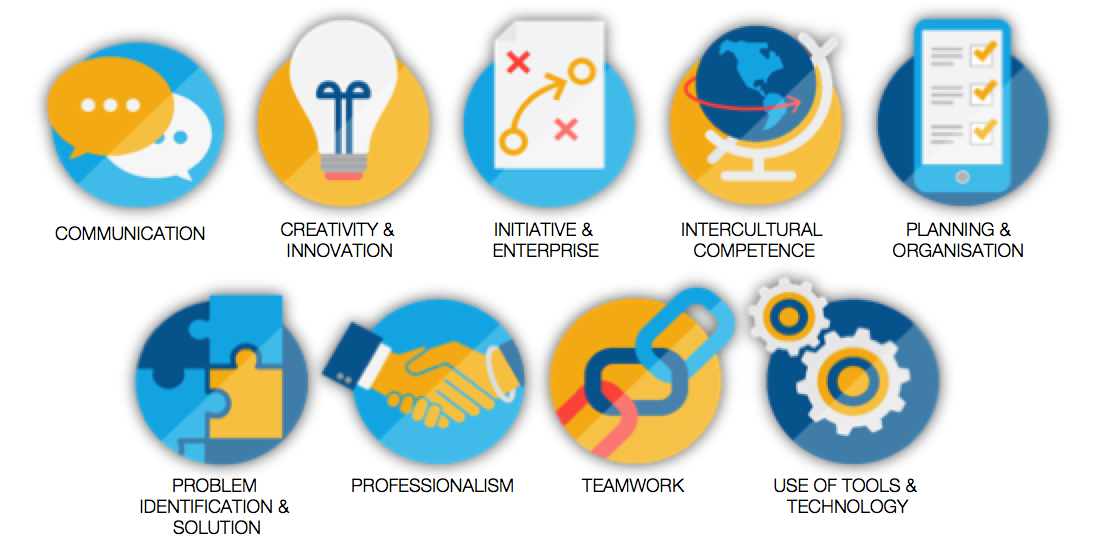 For the individual, employability depends on: the knowledge and skills they possess, and their attitudes; the way personal attributes are presented in the labor market; the environmental and social context within which work is sought; and the economic context within which work is sought.
What determines employability?
Employability Check List
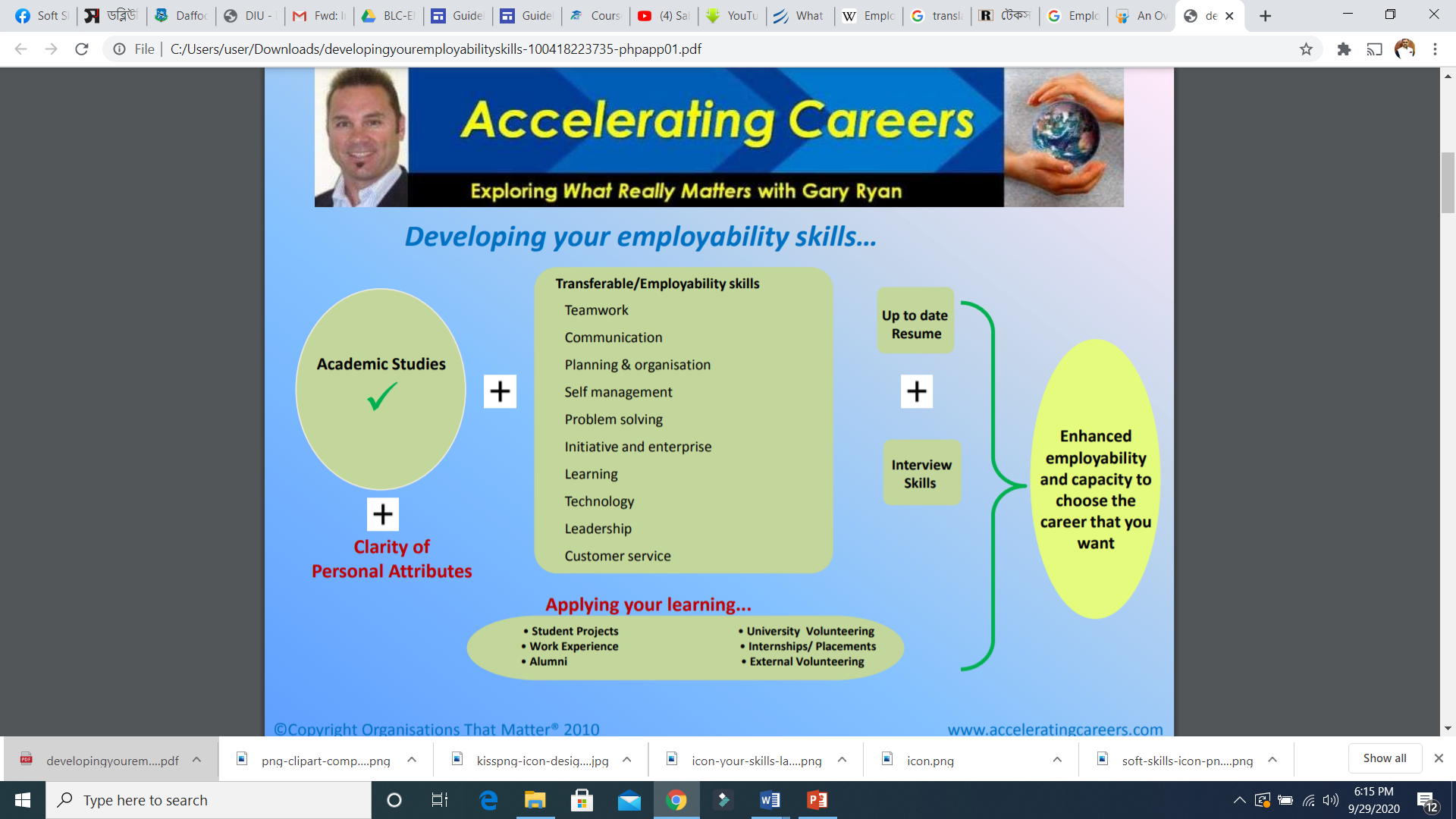 Employability Plan sheet